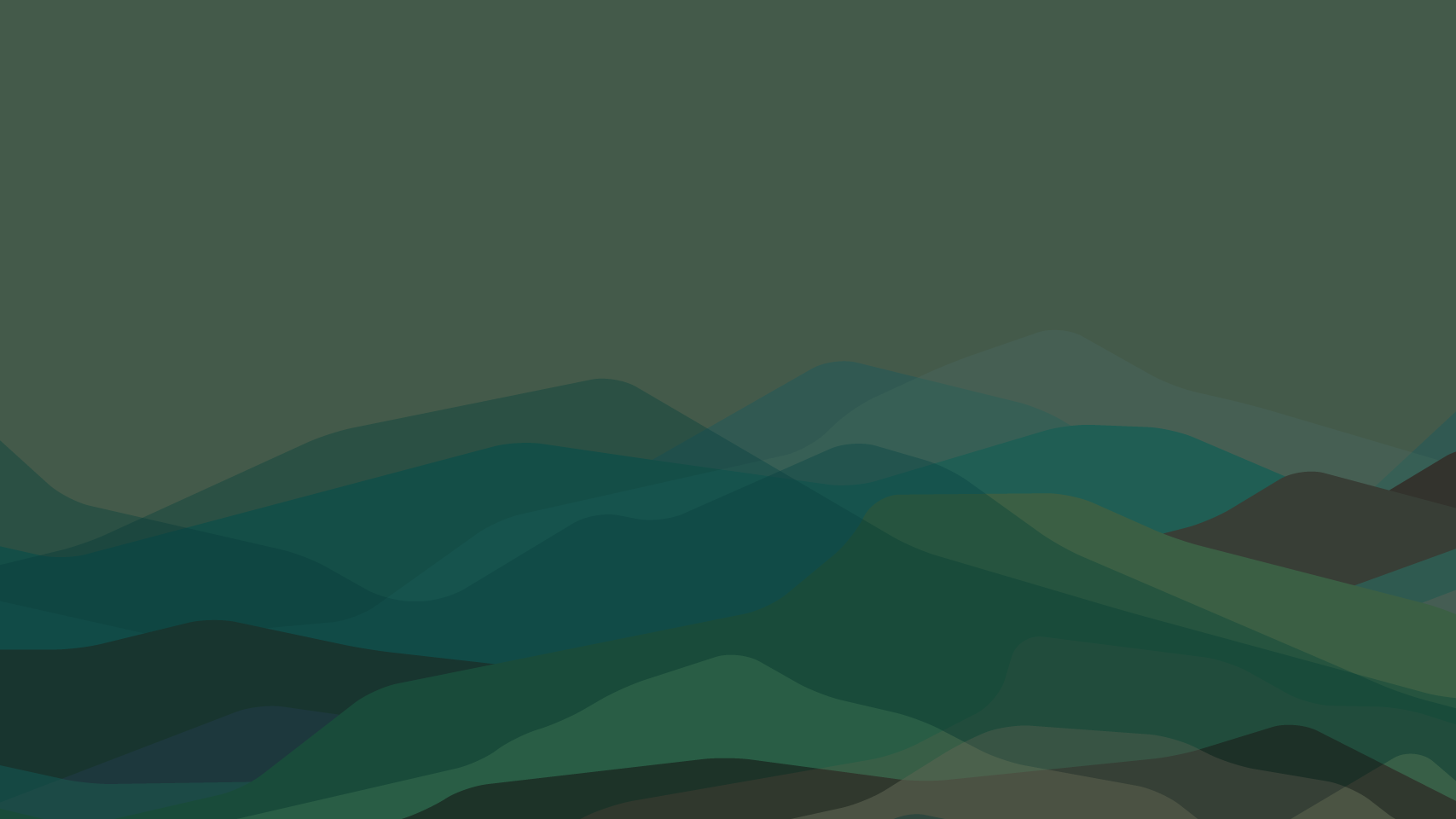 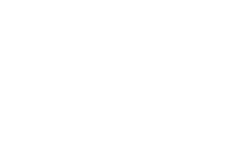 America Saves Panel
SAVING AT ANY AGE
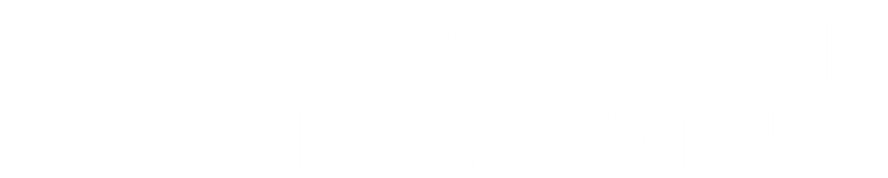 Meet the Hosts
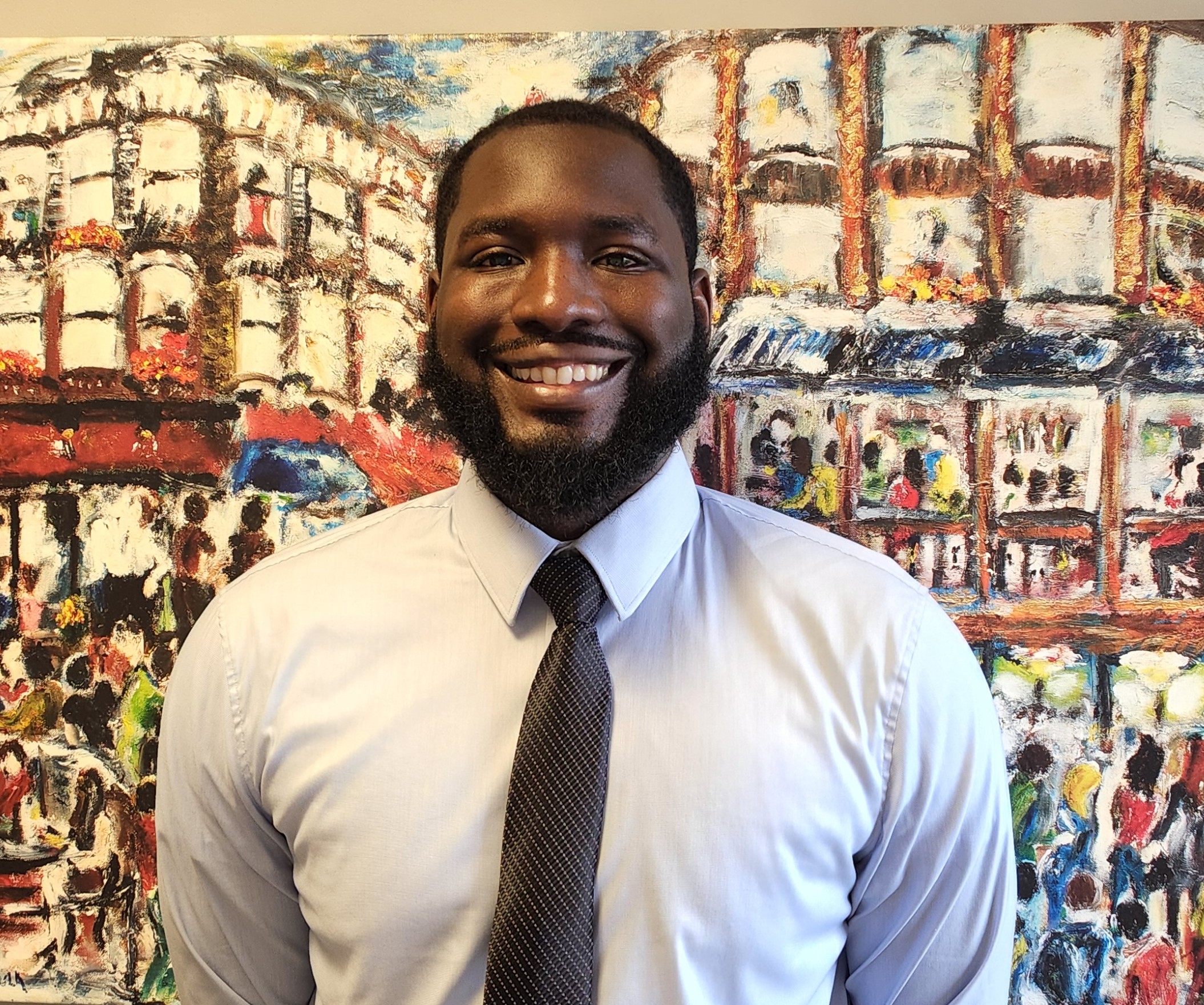 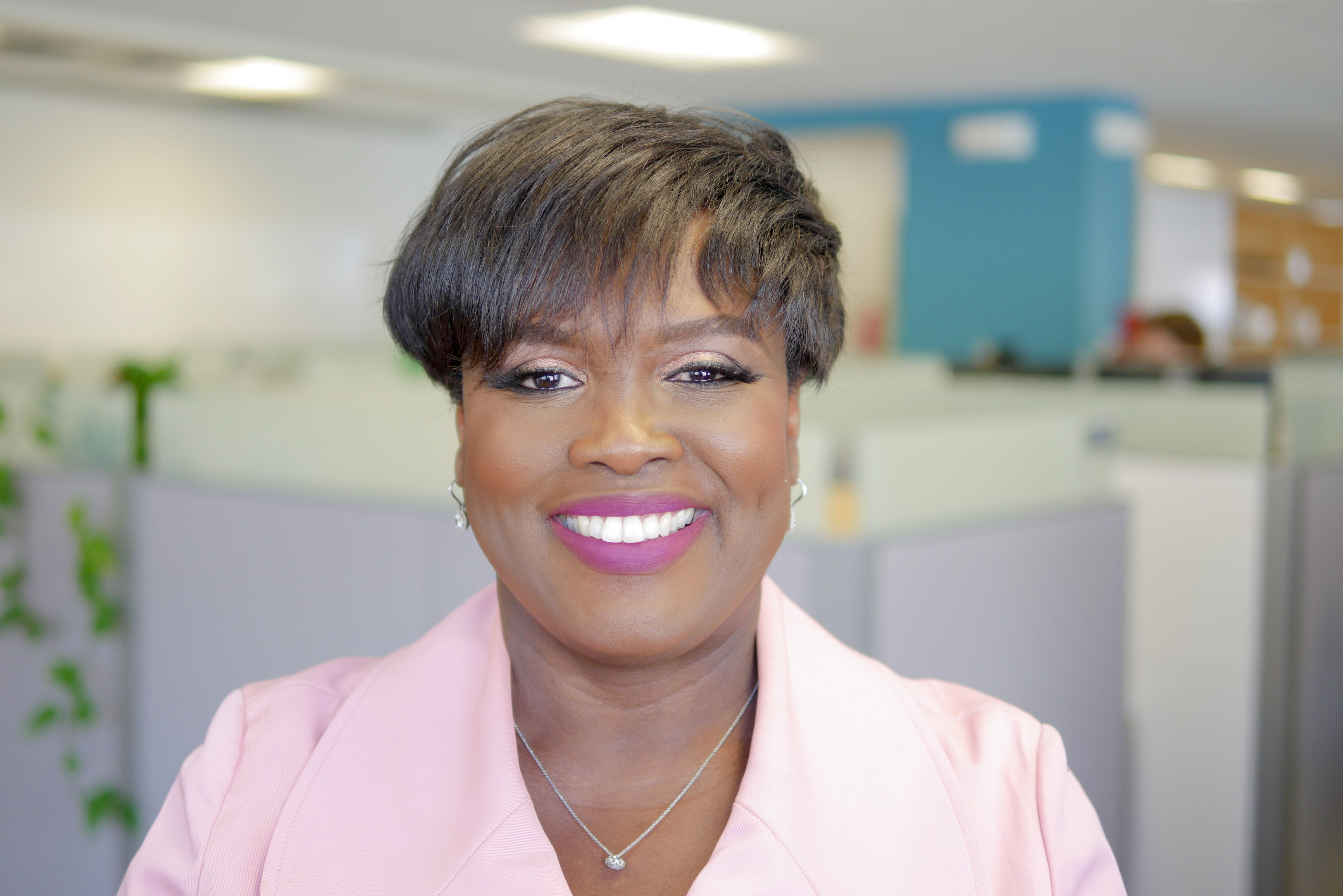 Terrence Bazile
Community Engagement Specialist
Dominique Verdieu
Community Engagement Specialist
Reducing Background Noise
Today’s Webinar
We’ve muted all attendees to help with audio quality.
Using the “Q&A” Feature
Submit questions at any point.
Presentation Recording
This presentation is being recorded and will be posted on our YouTube channel (@myHUECU) to re-watch.
Post-Workshop Survey
Take our post-workshop survey and let us know how we did.
Products & Services
Access Anywhere
Not-For-Profit Banking for the Harvard Community
Free access to ATMs nationwide. Credit cards with cash back rewards. Home loans for purchases and refinancing, student loans and refinancing options, auto loans and more.
Convenient locations and Online Banking.  Mobile Banking and Digital Wallet ready. Access to the nationwide CO-OP Shared Branching Network.
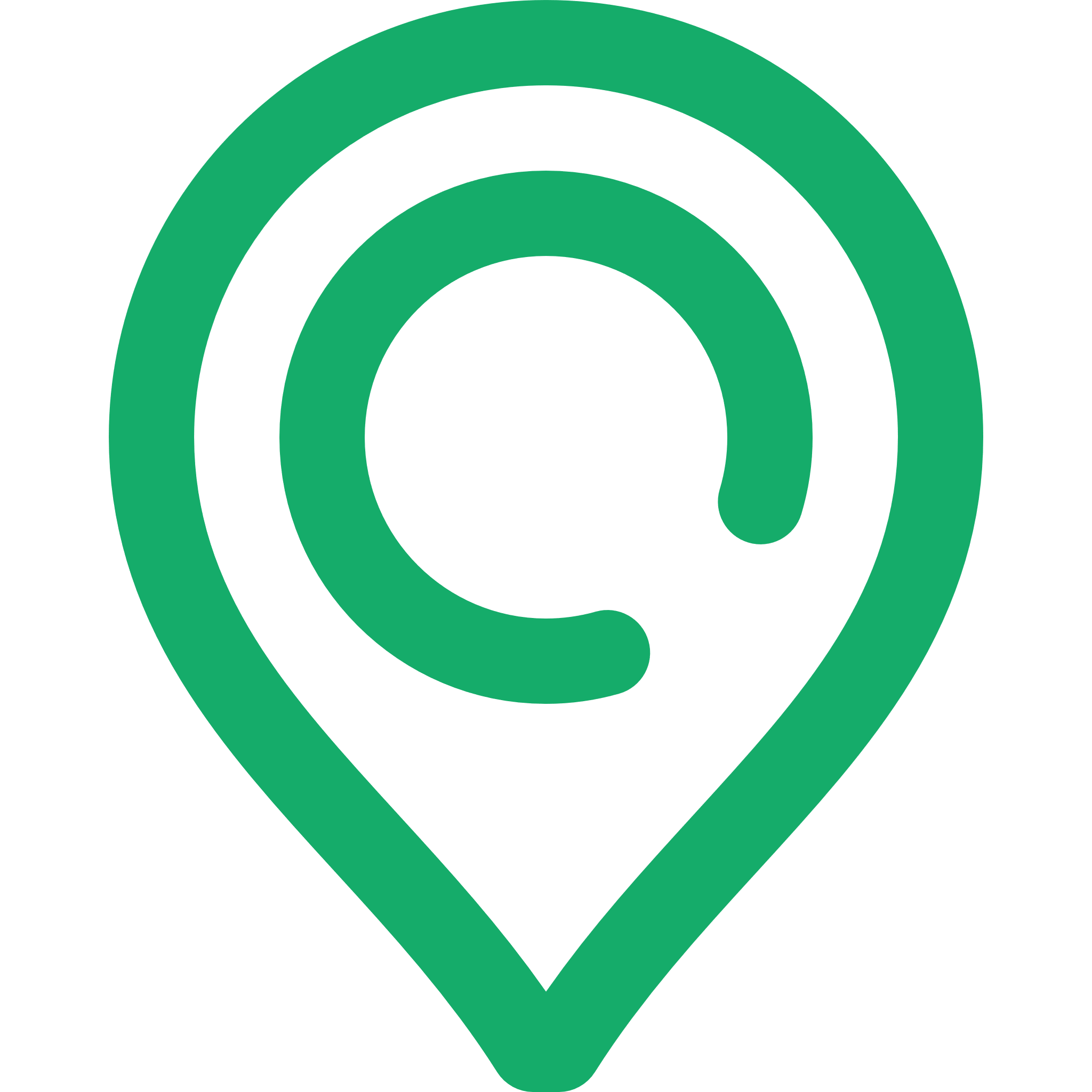 Community Focused
HUECU exclusively serves the Harvard community and all Harvard affiliates.  Once a member, always a member, even if you leave your job. When you join membership extends to all family members.
Meet the Panelists
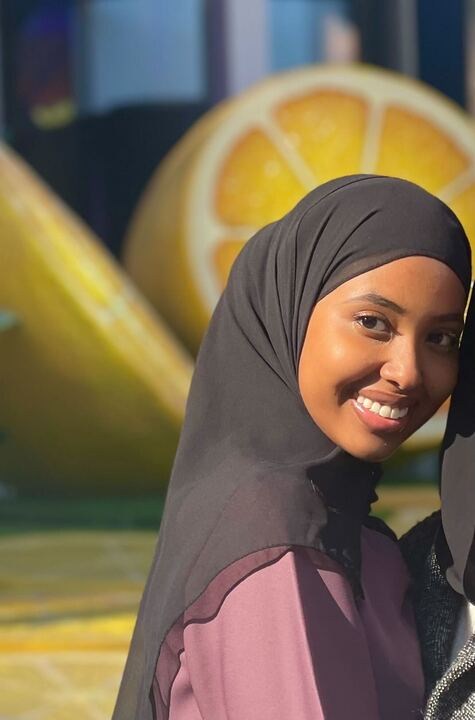 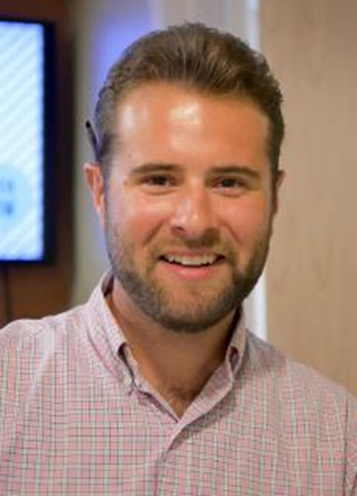 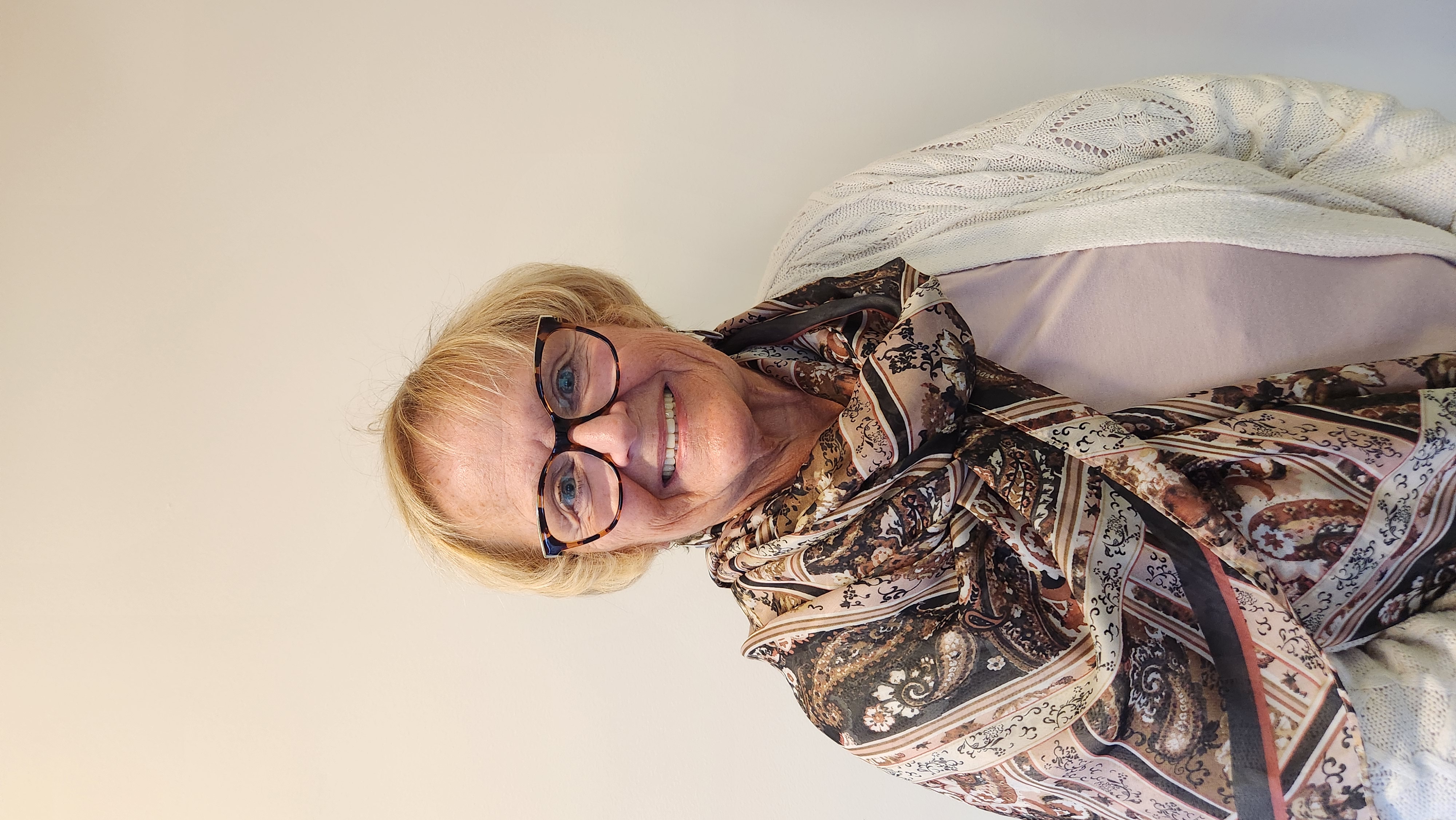 Jawahir
Student Advisory Council Representative
Ryan Duckless
Mortgage Loan Originator
Marilyn
Training Specialist
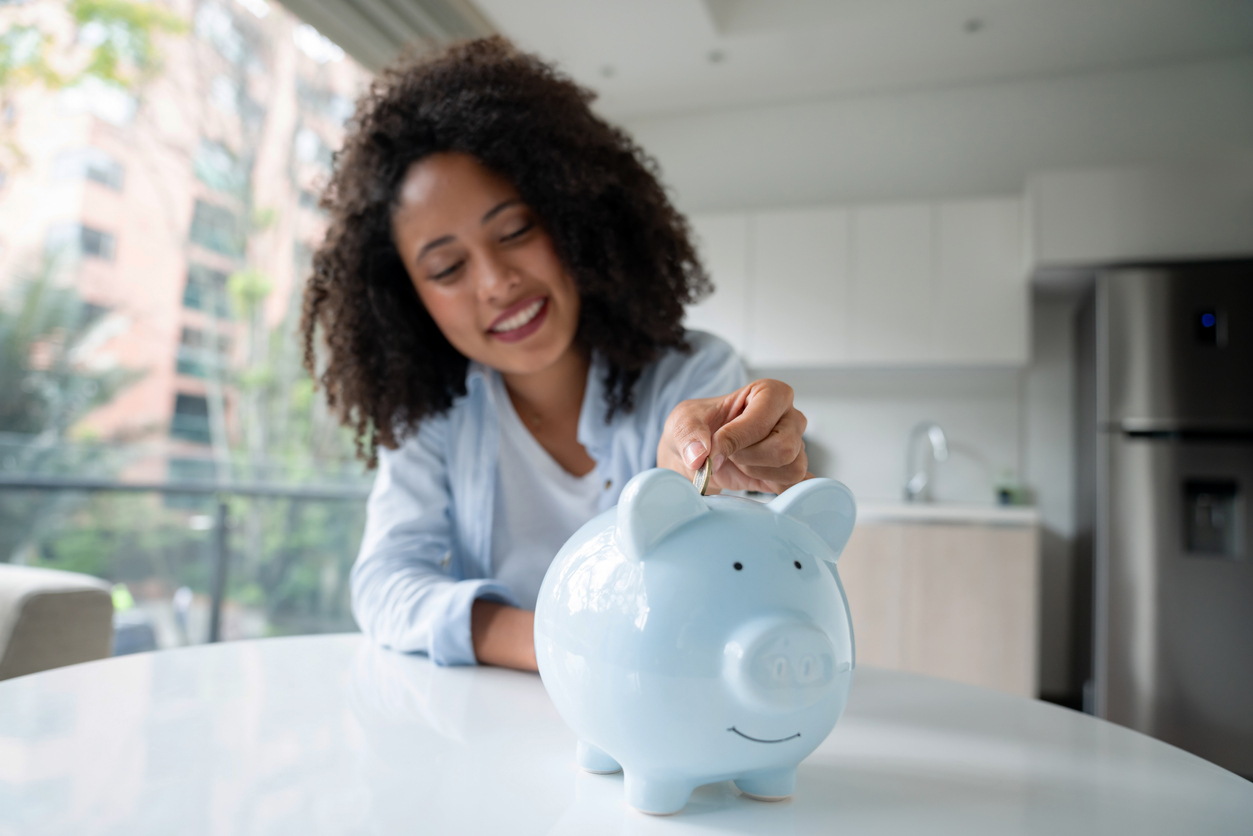 How much should I have in savings in my early-career days?
Question?
[Speaker Notes: Jawahir]
How much should I save for a healthy retirement?
[Speaker Notes: Ryan/Marilyn]
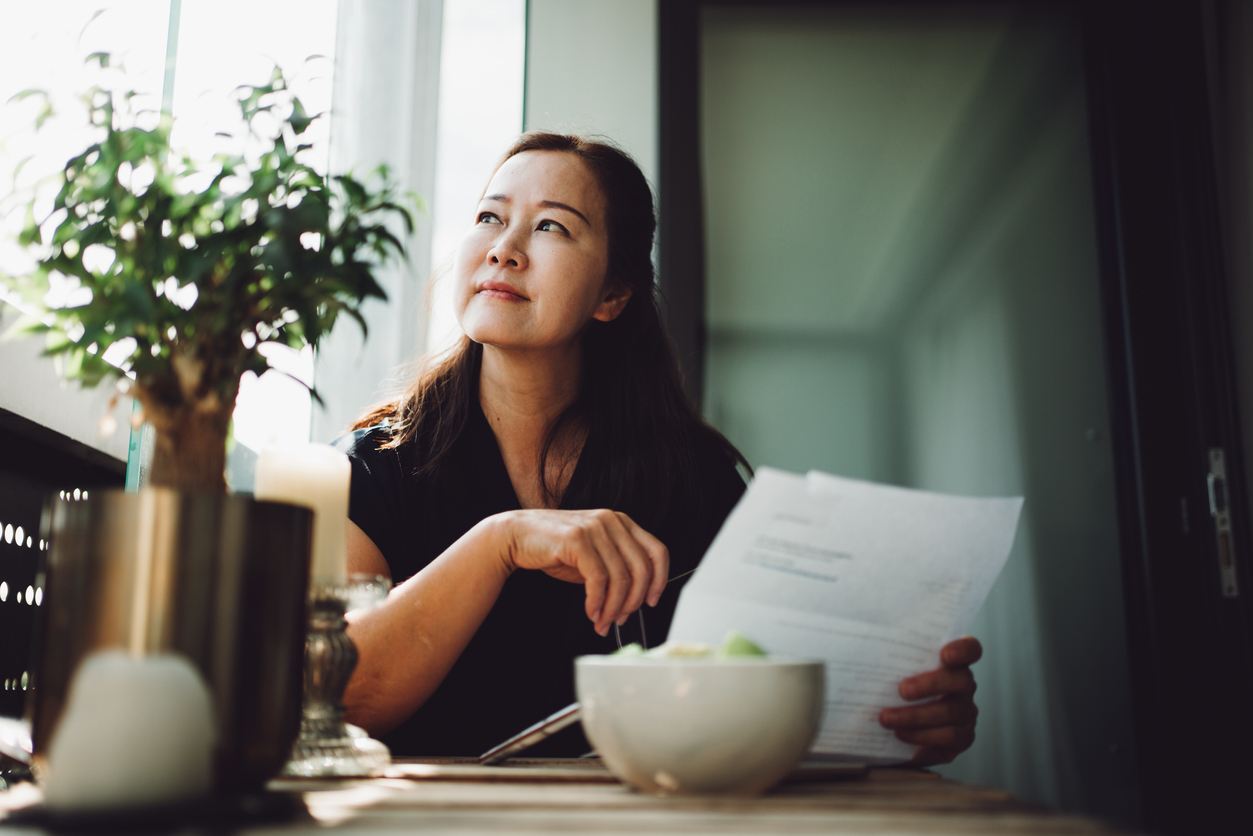 If I’m a mid-career, what are some saving tips?
Question?
[Speaker Notes: Ryan]
Is having a savings account enough? What are my other options?
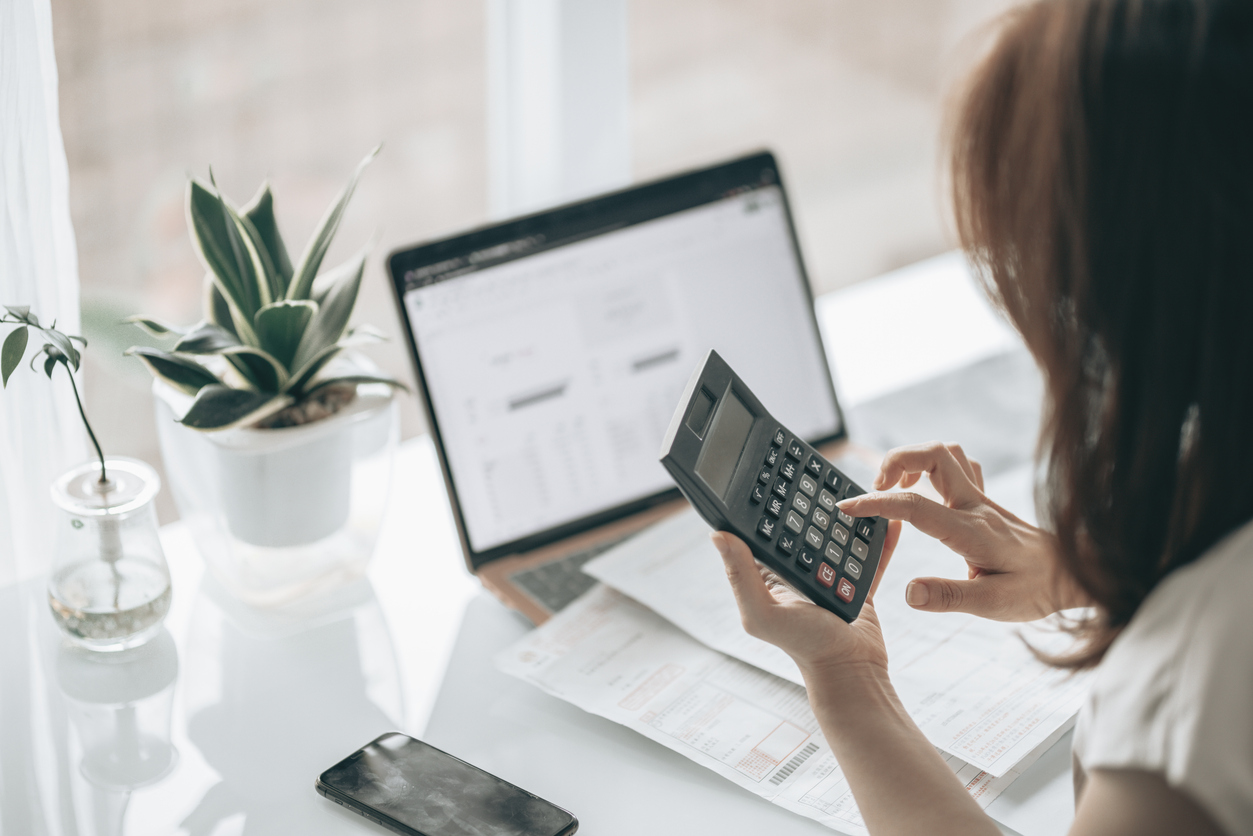 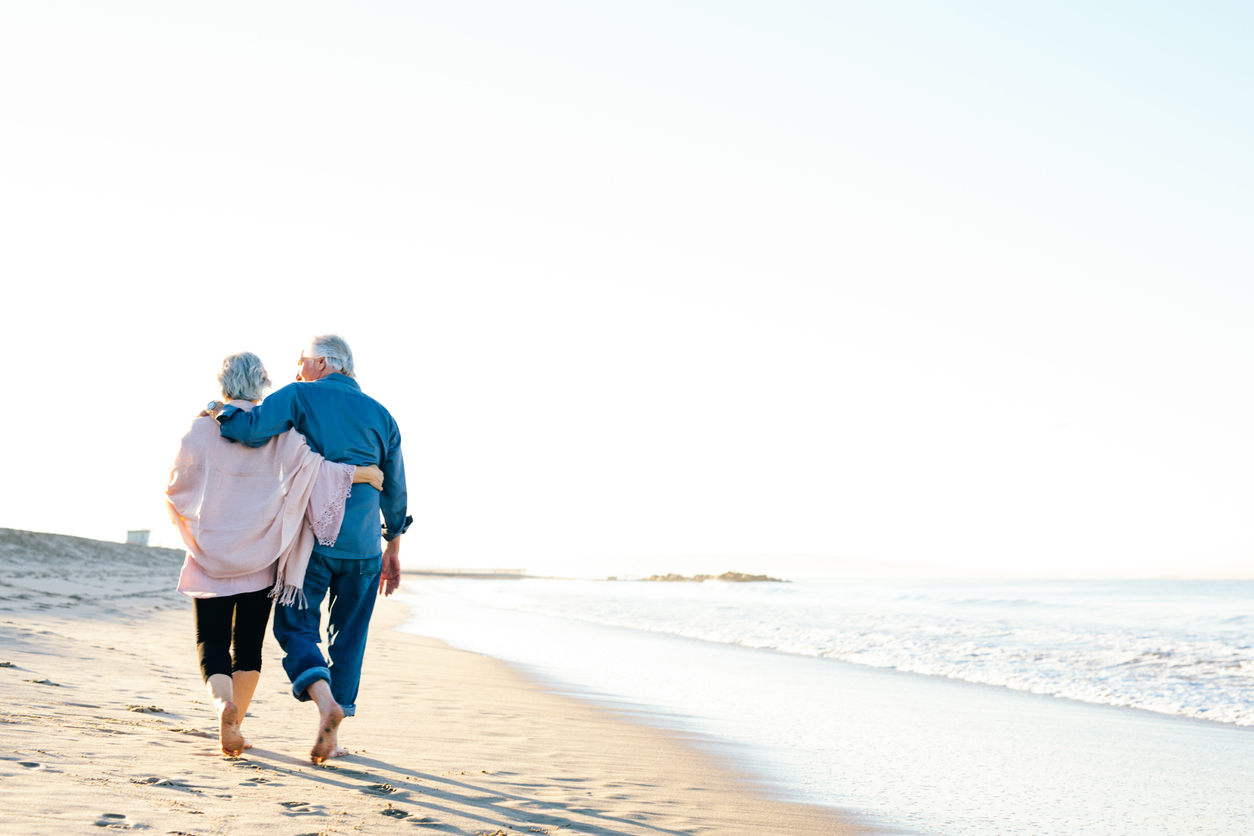 I’m 70 and just started saving. What should I do?
Question?
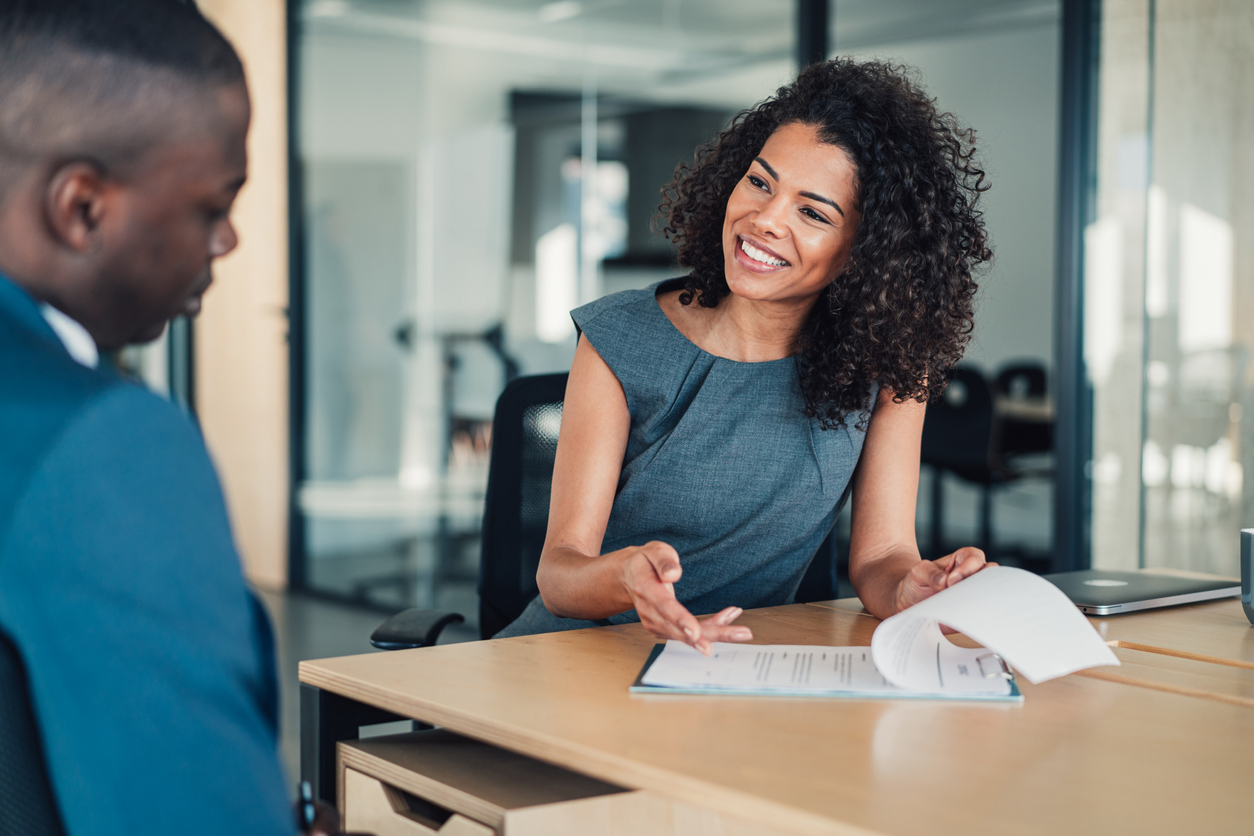 How to balance short, medium, and long-term savings priorities?
Question?
How to save for college expenses? As parents and students?
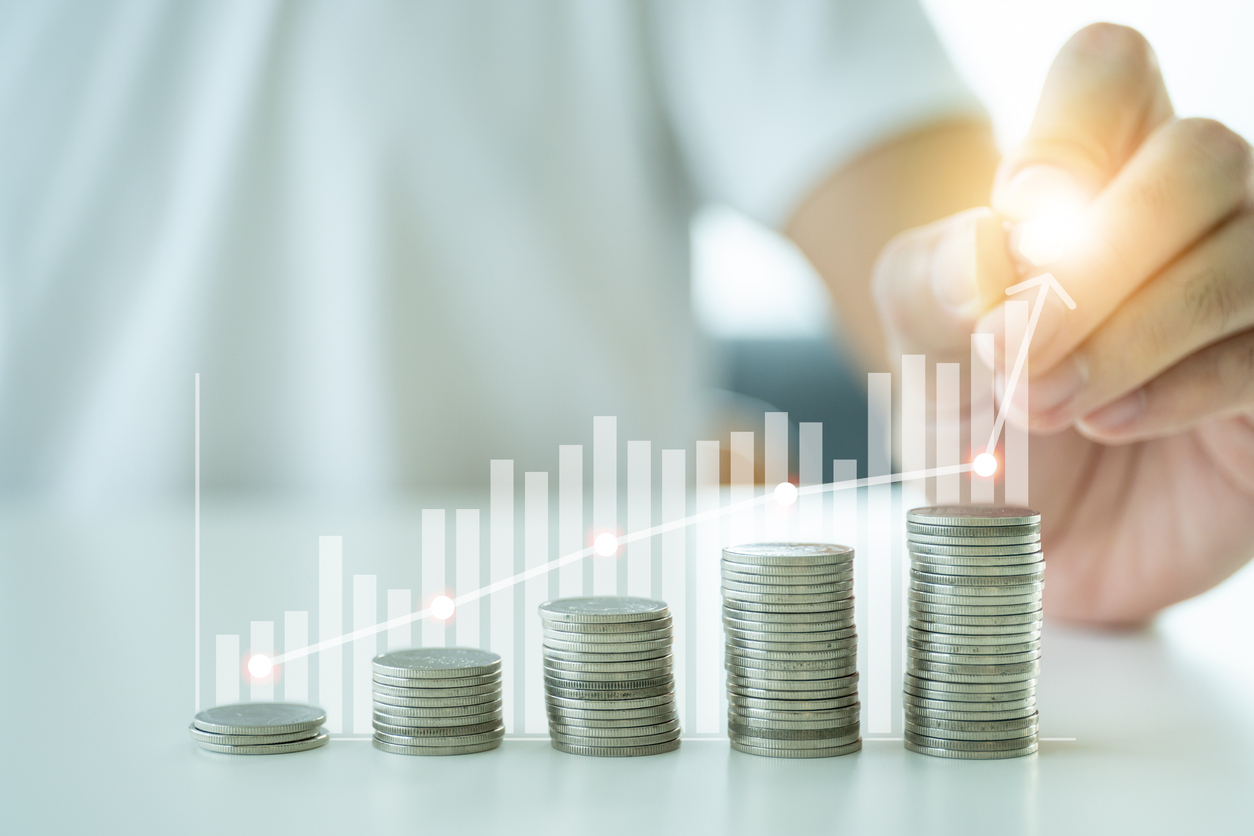 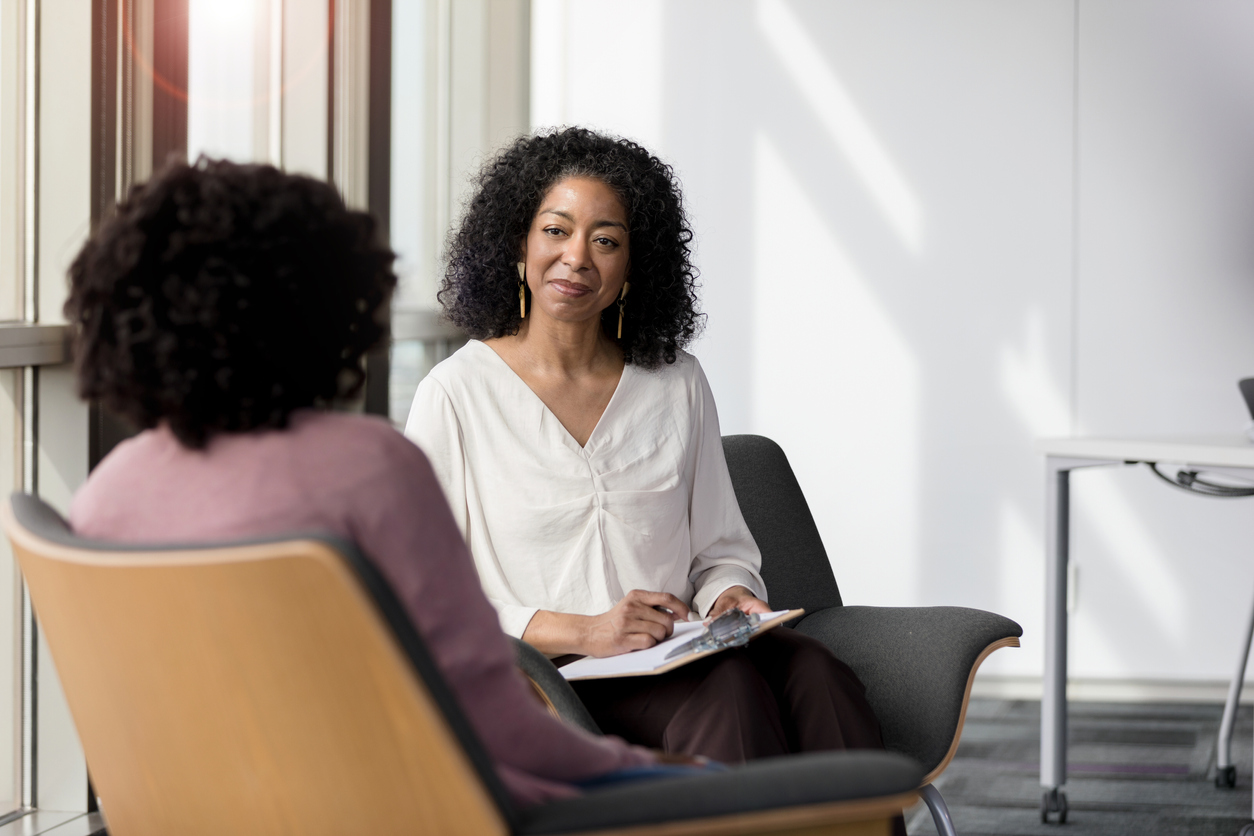 What savings mistakes have you made along the way and what lessons have you learned?
Question?
I am a student with a small income. What is the smartest thing to do with what I save?
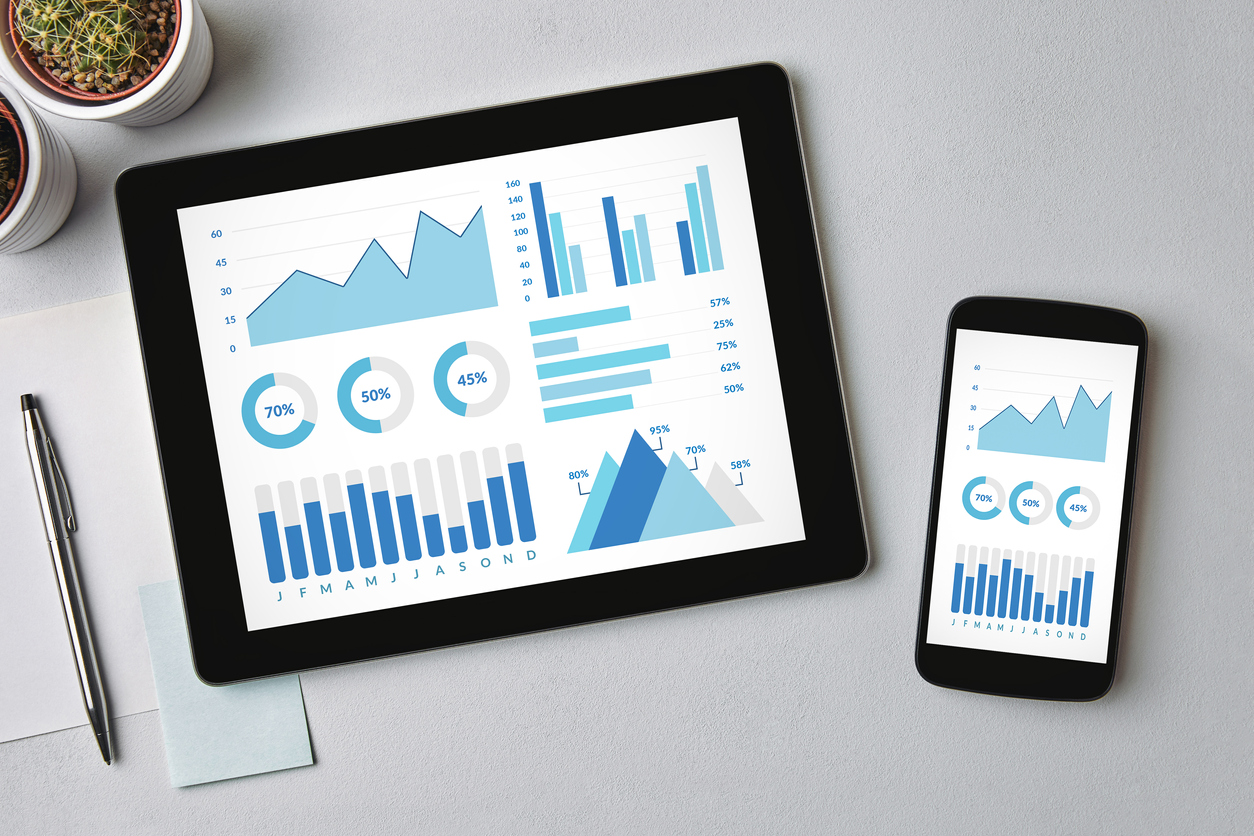 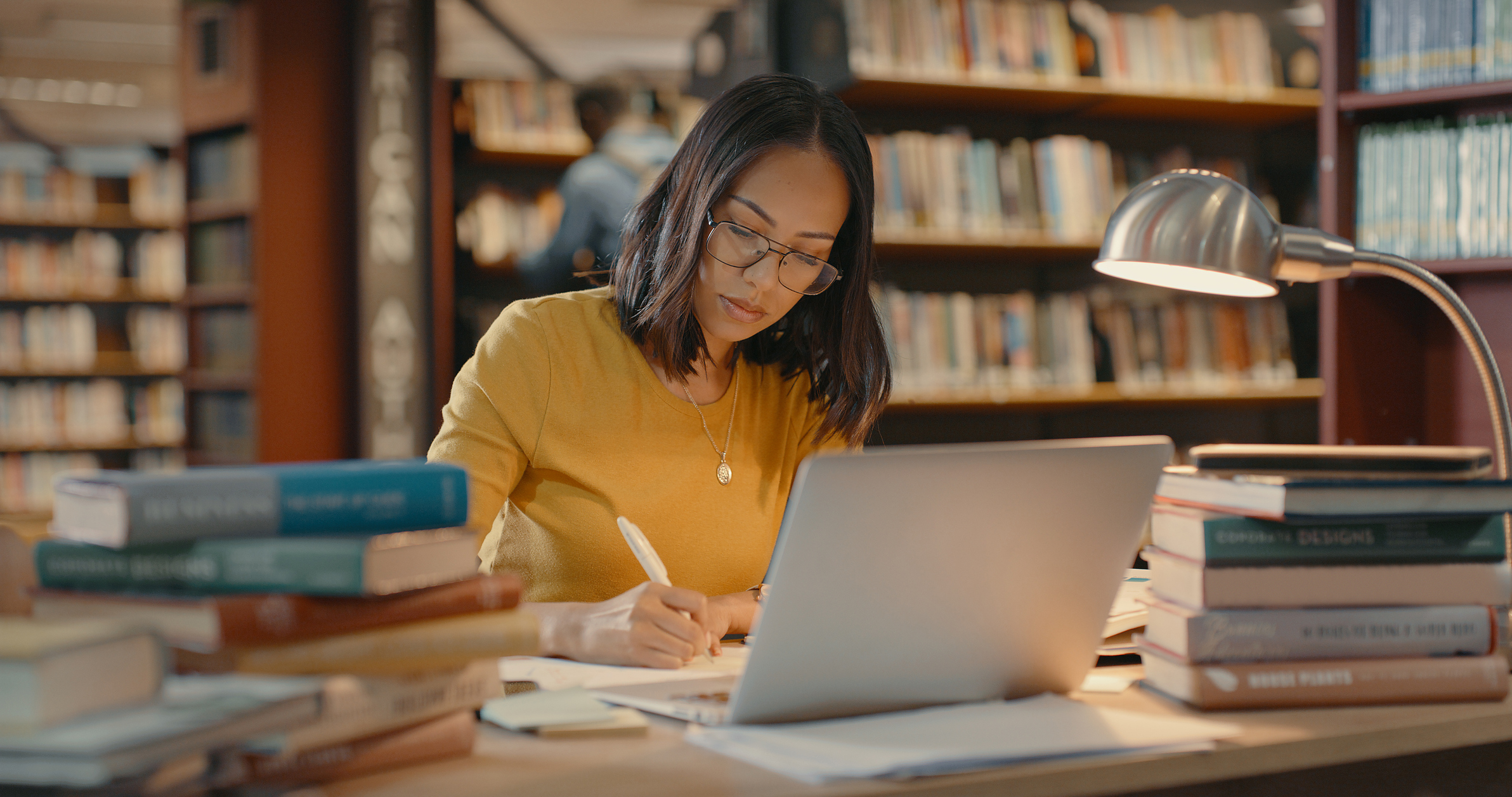 I am a student with a small income. What is the smartest thing to do with what I save?
Question?
What are some saving strategies when you are on a tight budget?
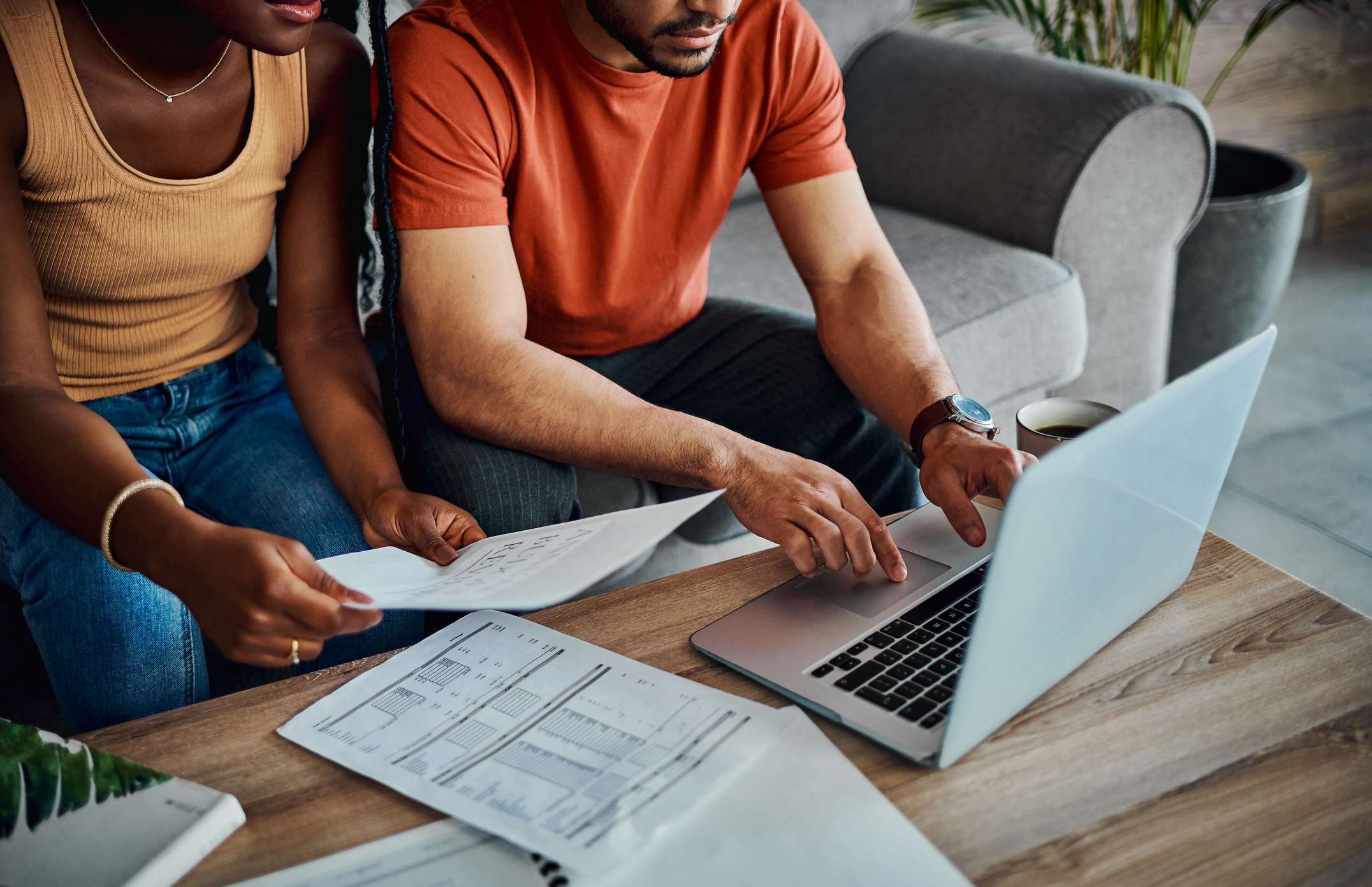 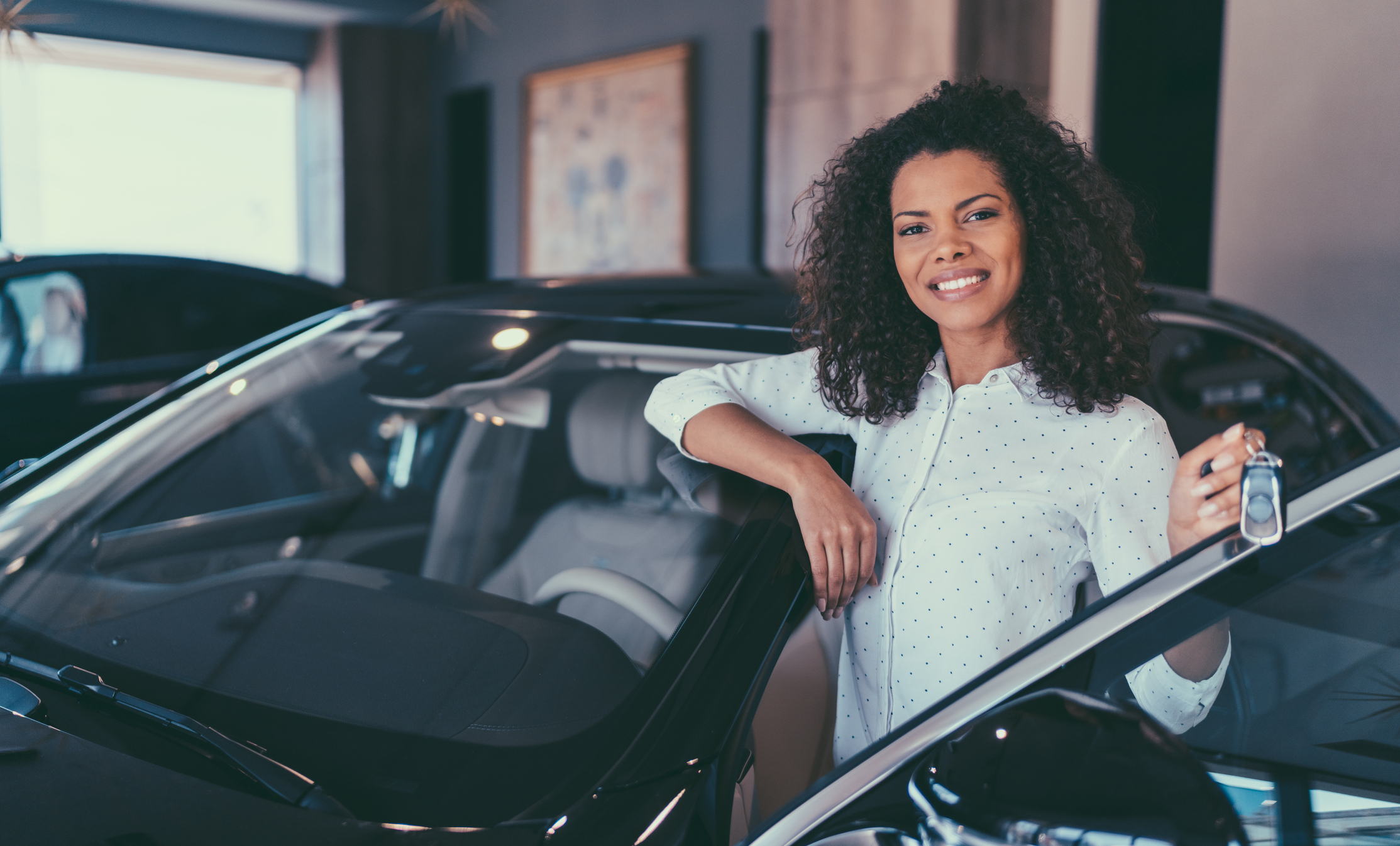 Question?
How can I save for big purchases such as a home or car?
What are some savings strategies for people in their early twenties?
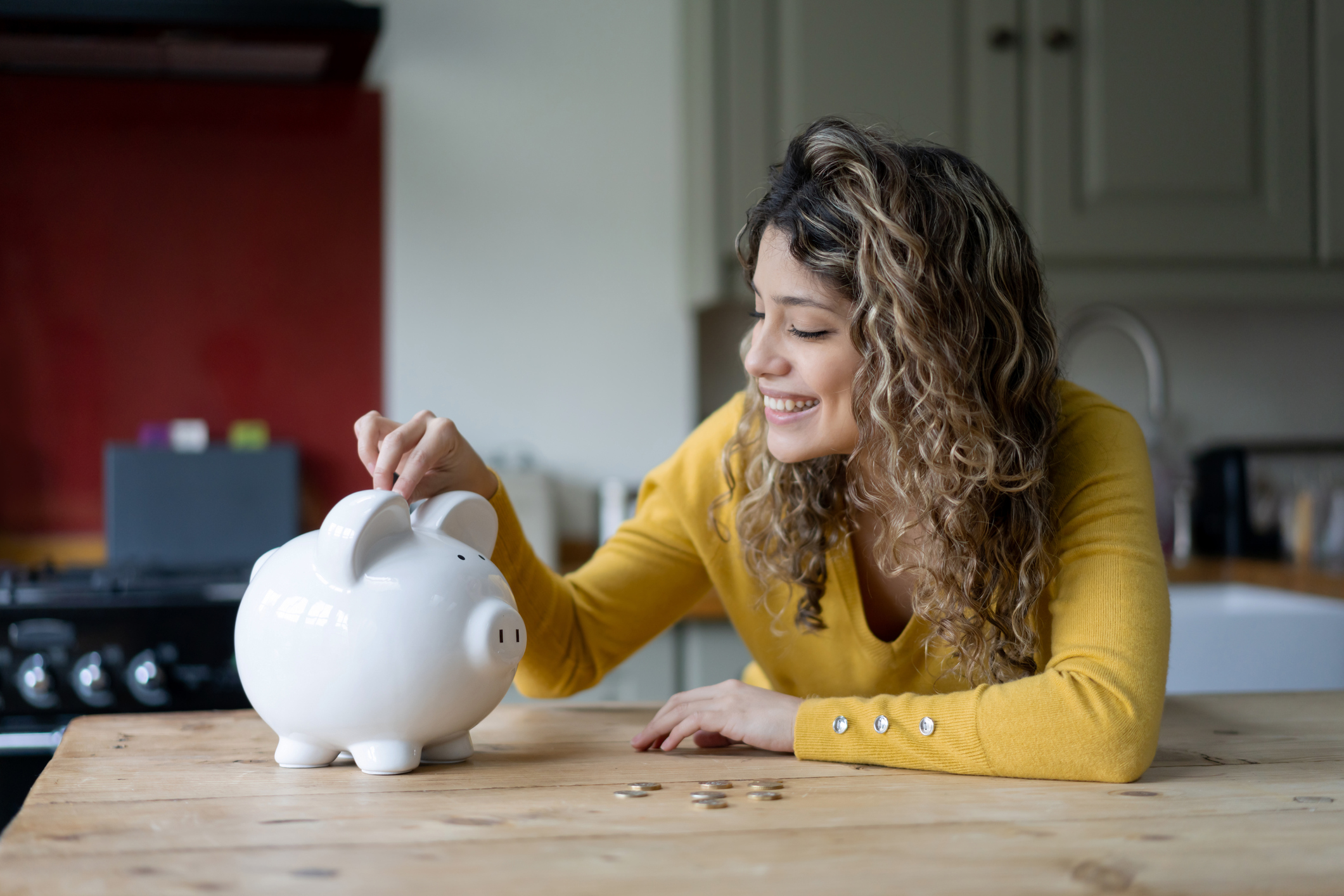 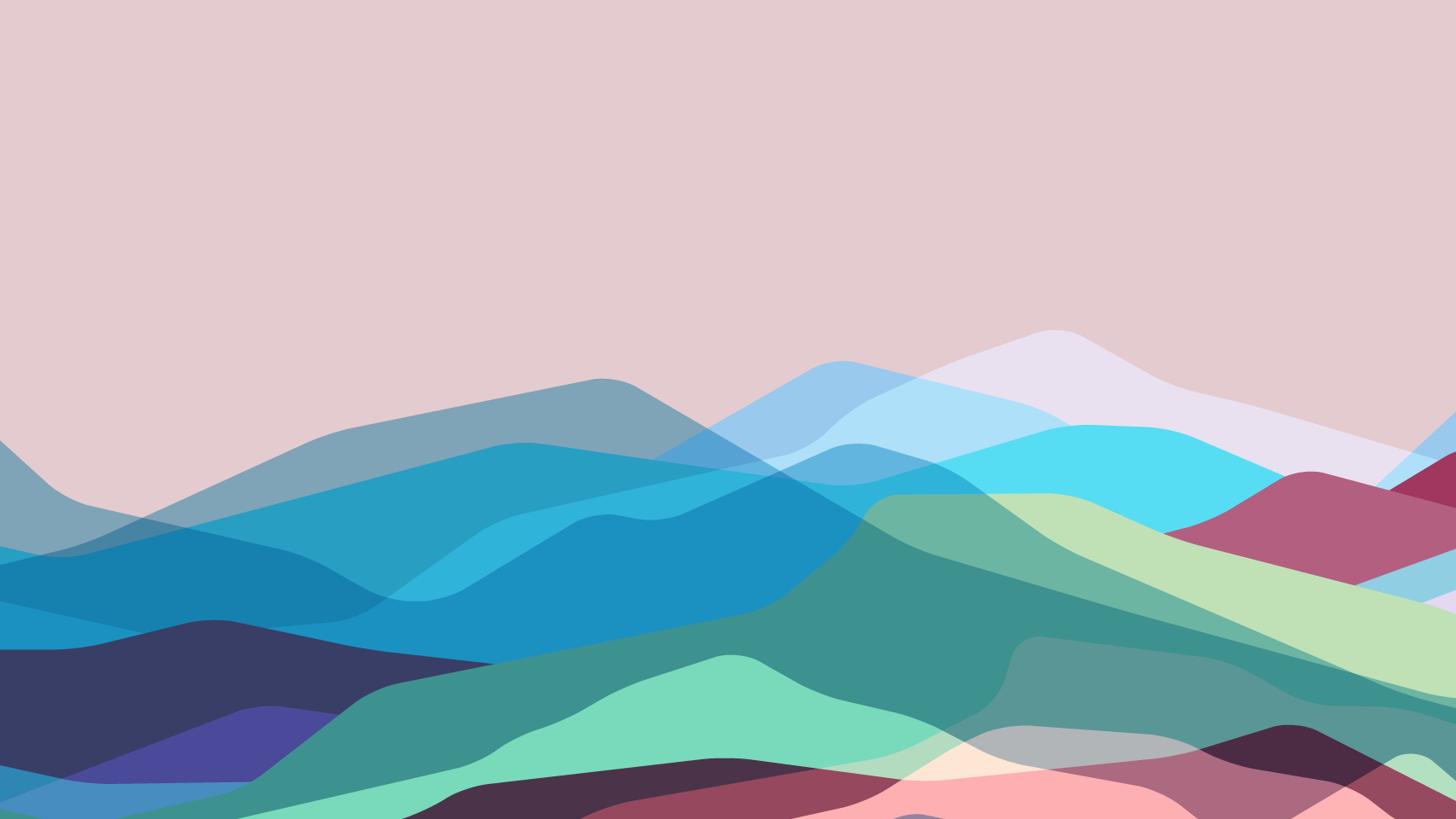 Time for Live Questions
Please submit your question using the Q&A feature
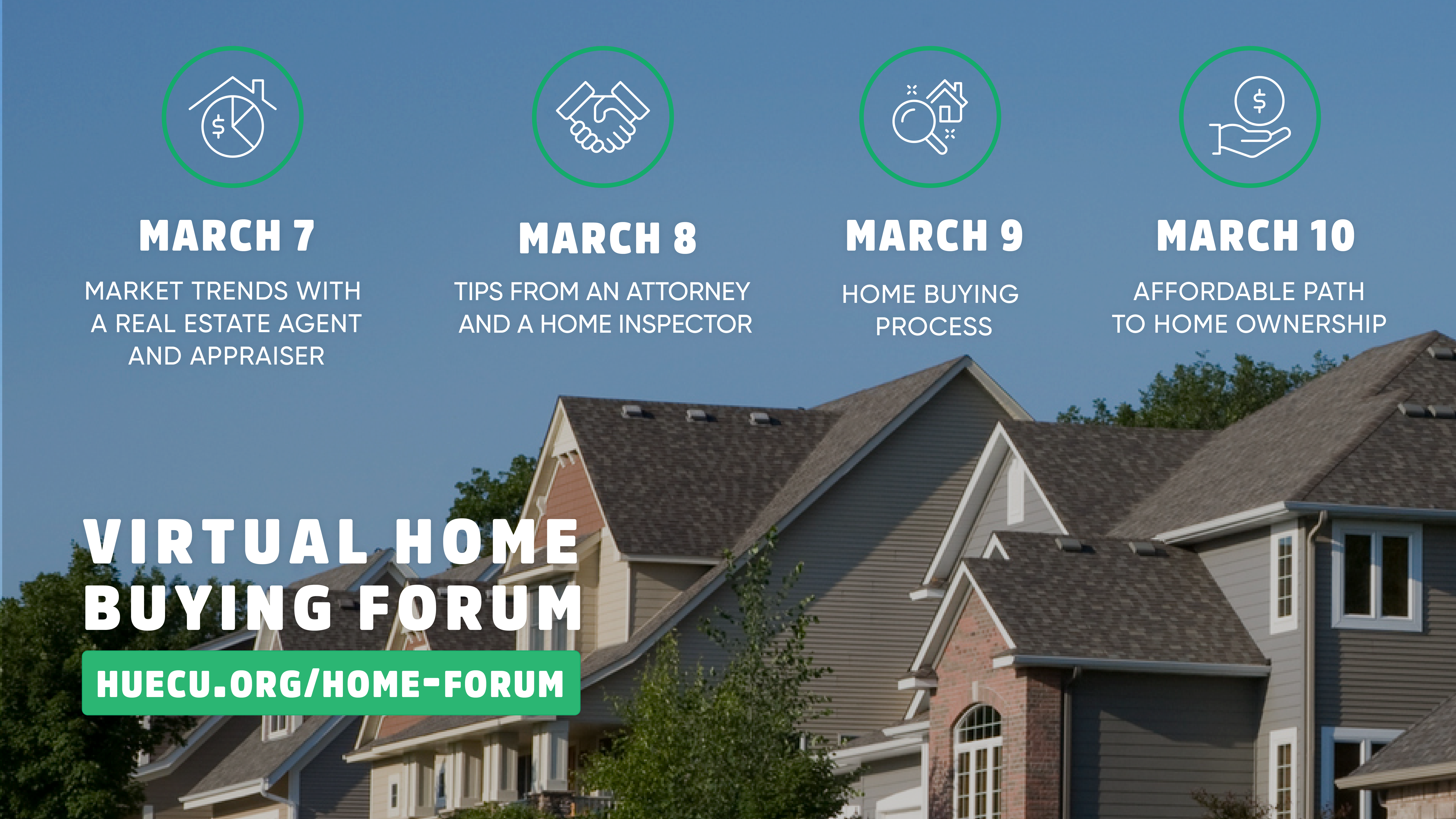 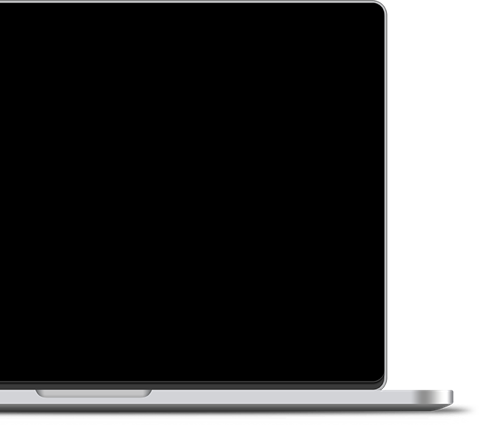 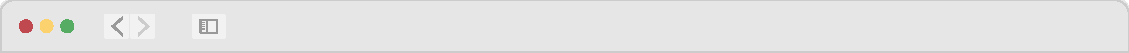 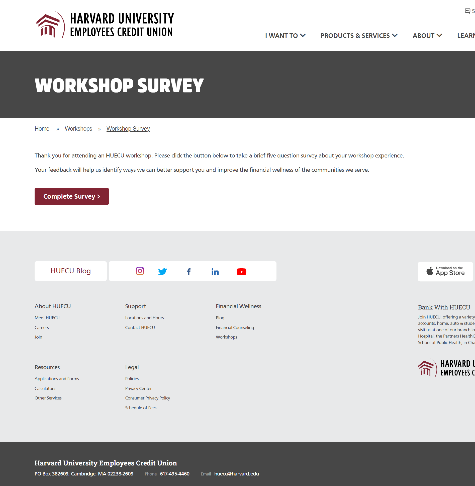 Survey Says
Be sure to let us know what you thought 
of this webinar in our online survey.
HUECU.ORG/SURVEY
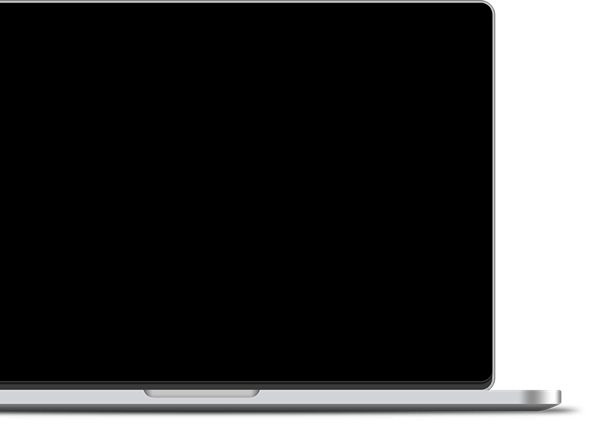 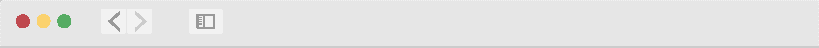 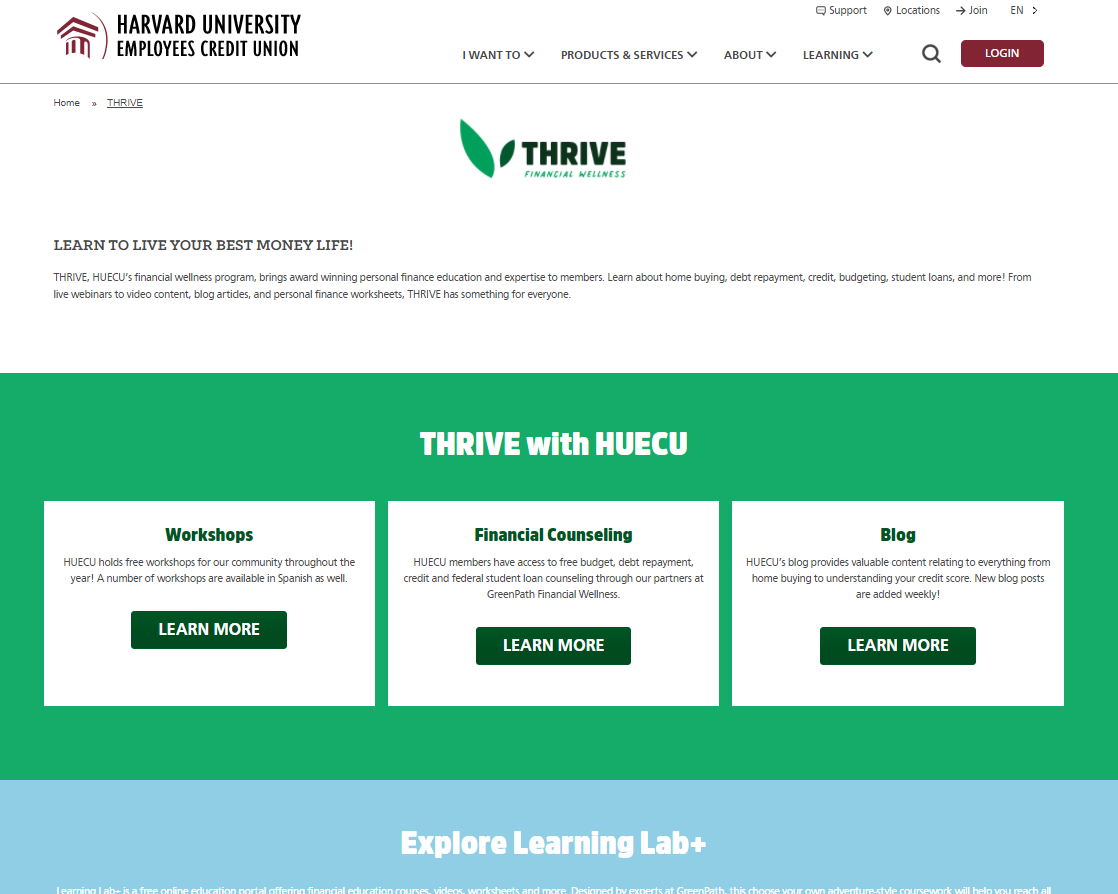 THRIVE Financial Wellness
Free Financial Counseling, Blogs, Workshops, Worksheets, Short Videos, Calculators and online education portal.
HUECU.ORG/THRIVE
Disclaimer
This presentation is a general overview of principles you may want to consider. Only you can decide what is best for you. This presentation is educational in nature and is not intended to be, and should not be construed as tax, legal or investment advice. You should always consult a certified advisor for advice on your specific situation. The examples used in this presentation are for illustrative purposes only.
[Speaker Notes: Does this work for the below slide?]
Keep in Touch
huecu@harvard.edu
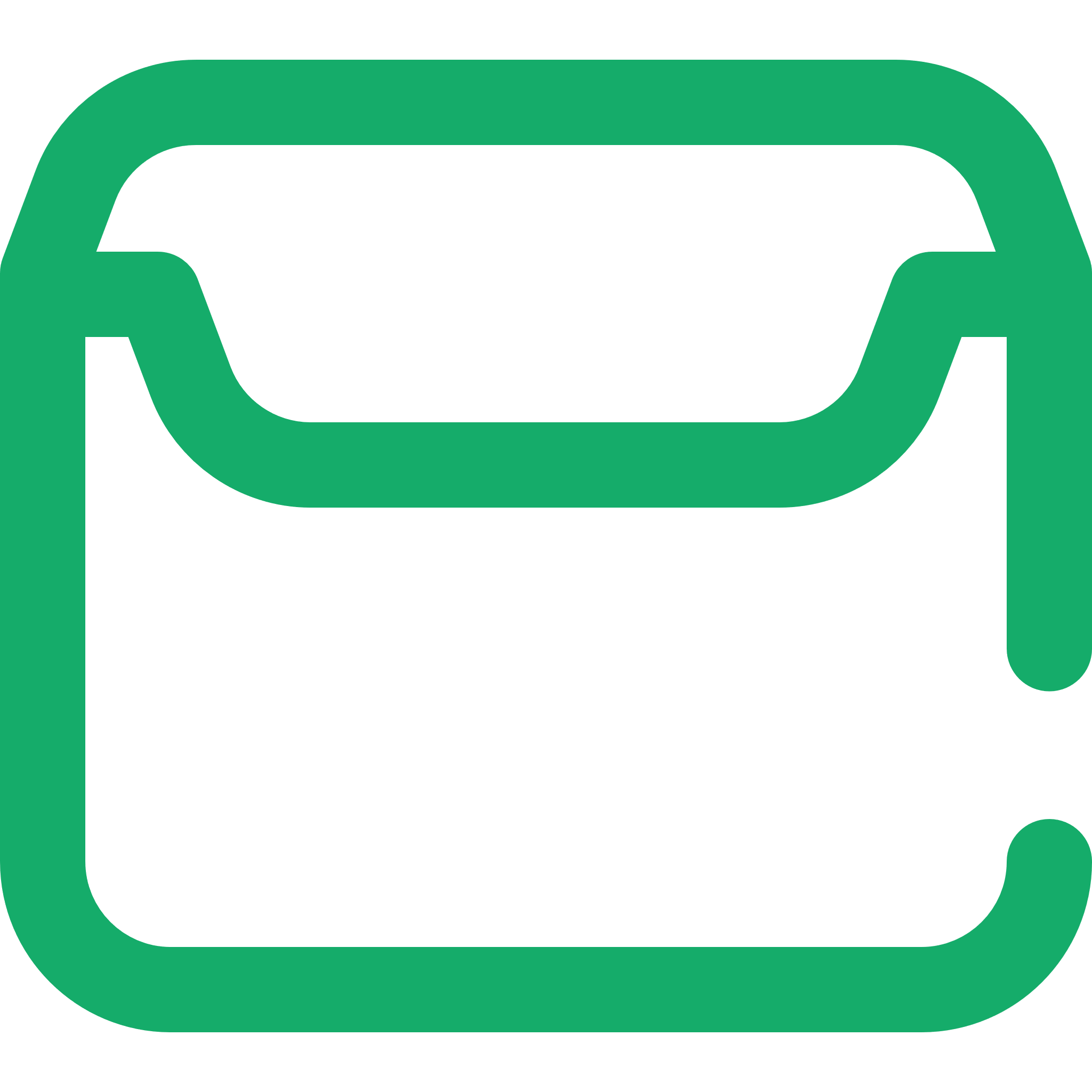 huecu.org
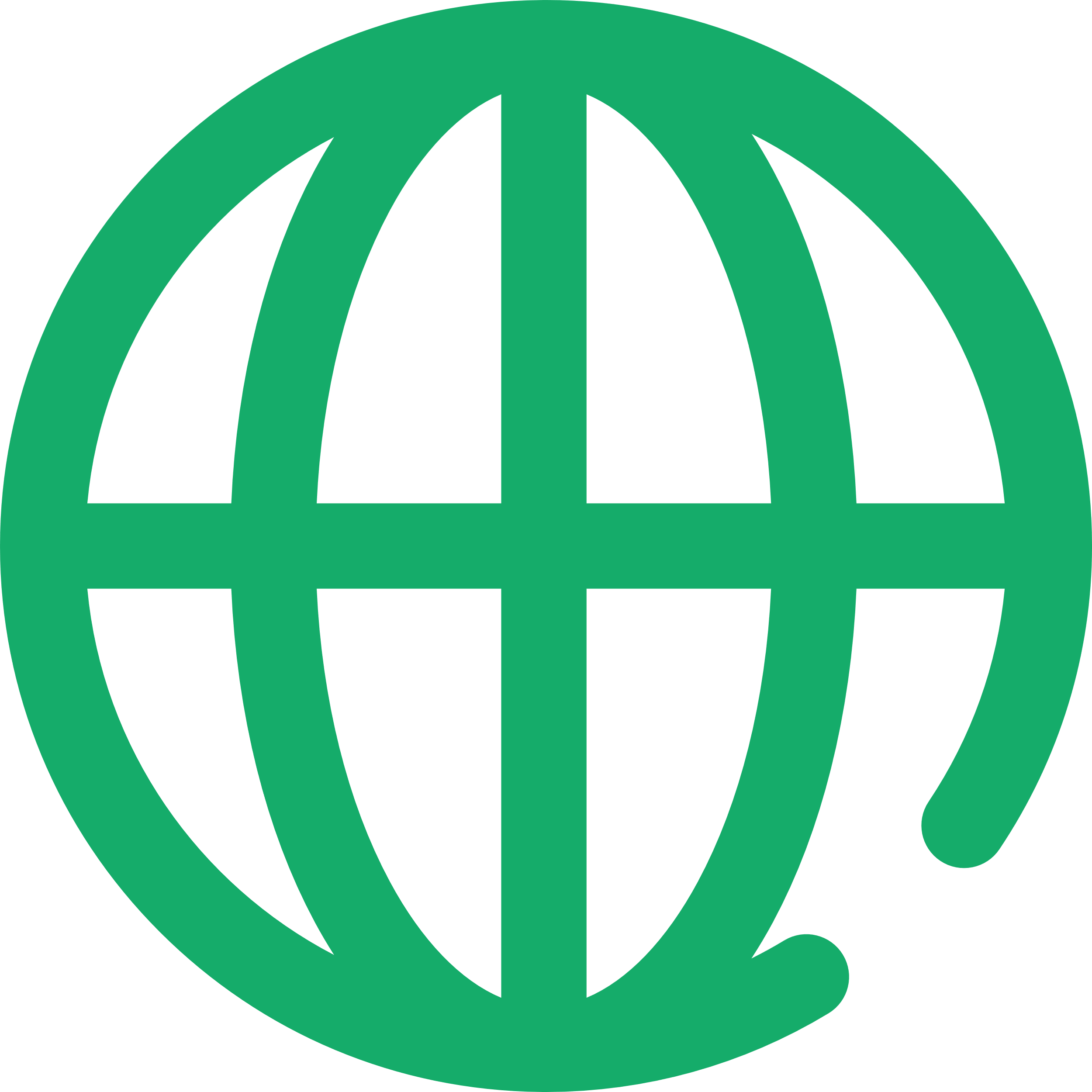 @myHUECU
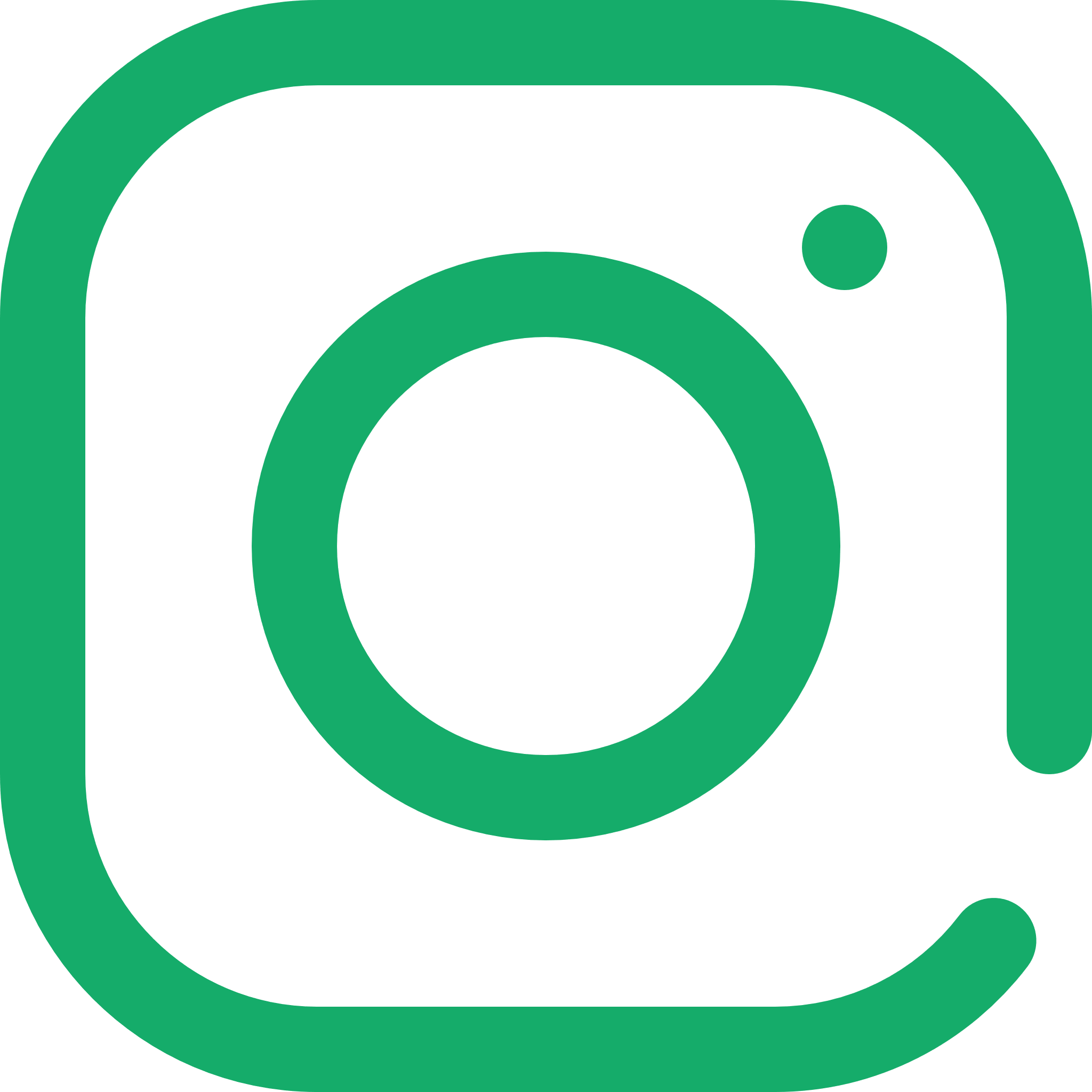 Find us on all social channels
104 Mount Auburn Street
Cambridge, MA 02138
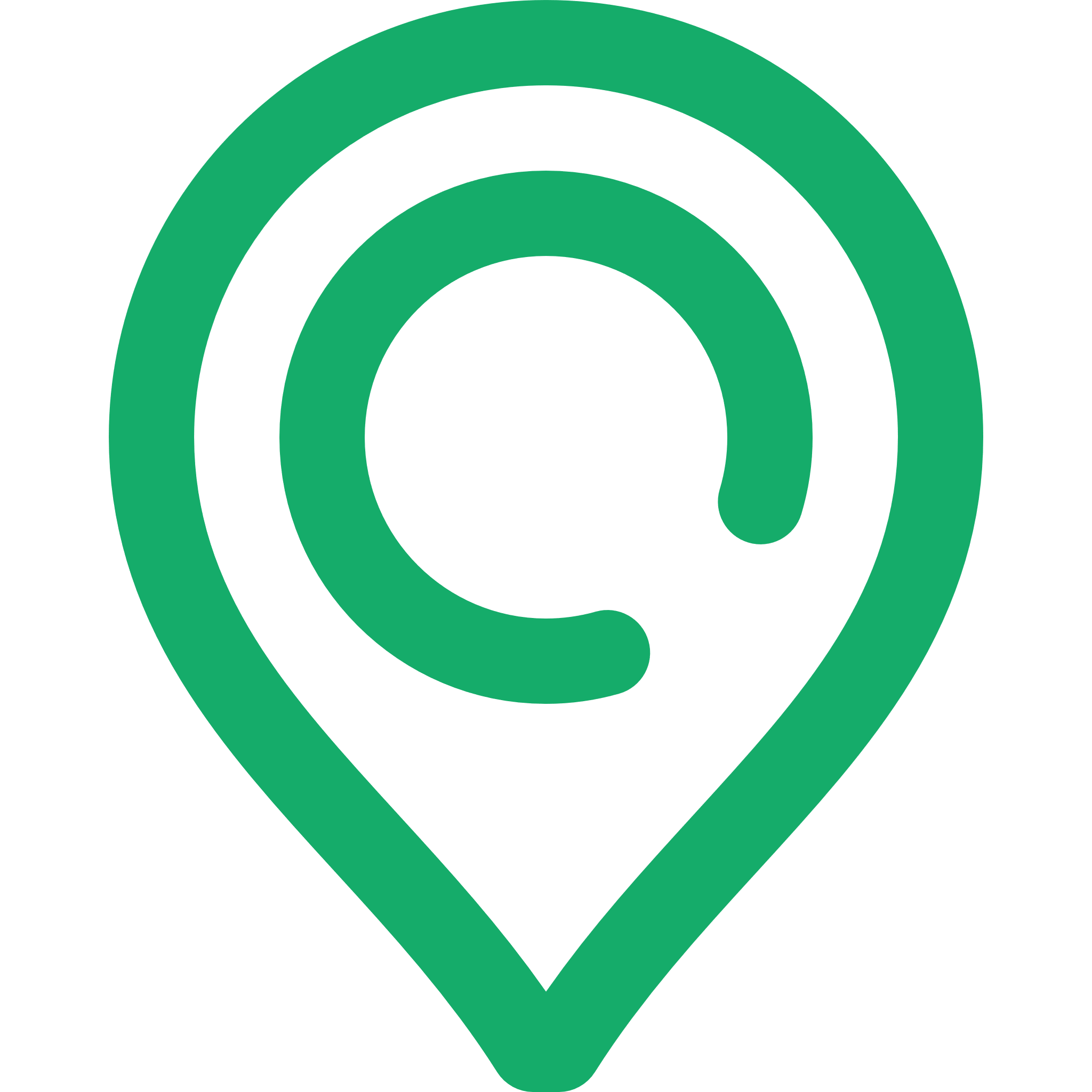 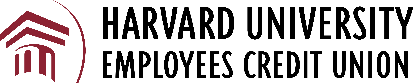